Dítě a dětství
Mgr. Aneta Hřavová
Historický pohled na dítě a dětstvíStarověk
Postavení dítěte se ve společnosti měnilo a s ním i cíle výchovy
I v primitivní společnosti se objevuje péče o dítě
Zpočátku výchova totožná pro dívky i chlapce
Poté rozdělení na ženské (udržování ohně, ….) a mužské (lov,…) činnosti
Sparta 
 lidský život neměl téměř žádnou cenu, cílem bylo vychovat silného člověka schopného boje
Výchova chlapců byla věcí státního zájmu, dívky jsou vychovávány k domácnosti
Athény
Péče zaměřena více na dítě
Děti prostých lidí rozvíjeny k řemeslu - dívky v rodinách, chlapci 3-7 let jsou přiváděni  k chrámu, kde jsou vychováváni kněžími 
paidagogos – pečoval o dítě, vysoce kvalifikovaný otrok
chlapci od 7 let do soukromých škol, dívky hrají na hudební nástroje, učí se ručním pracím => rozvoj estetického cítění
na práci jsou otroci
CÍL: vytvořit HARMONII, rozvoj jedince v rovnováze!
Křesťanství
Význam dítěte s příchodem křesťanství
313 n. l. přichází křesťanství s námětem, že lidský život je darován bohem a člověk nemá právo na to ho likvidovat
Důraz na duchovno, duševno, mravnost, umrtvení fyz. zdatnosti
V renesanci upomínají jednostrannost křesťanství – návrat k antice = jedinec musí být rozvíjen v obou složkách (fyz. zdatnost i duševní vých.)
Je objevována lidská individualita
Zvýrazňuje se společenství lidské rodiny
Dítě je v centru péče rodiny, ale nejsou navázány citové vazby(byla velmi velká úmrtnost dětí)
Jan Amos Komenský
PŘEDCHŮDCI OBRATU K DÍTĚTI
John Locke (1632-1704)
„Dětem je třeba učinit život tak zábavný a příjemný,  jak jen to jde“
„Veškeré učení má být pro děti hrou a sportem“
Výchova nemá spočívat v zaslepeném vyžadování poslušnosti za každou cenu, důležitý je takt

Jean Jacques Rousseau (1712-1778)
„Emil, čili o vychovávání  „ – počátek nové éry chápání dítěte
Přirozená výchova, dětství má svůj osobitý způsob myšlení, cítění, vidění
Do 12 let – učit se smysly vnímat přírodu, žádné umělé hračky a učení z knih
„Člověk se rodí jako svobodný, ale všude ho vidíme úpět v okovech“

Johann Heinrich Pestalozzi (1746-1827)
Sociální cítění – zájem o děti v krajní nouzi, děti chudáků, nemanželské
REFORMNÍ   PEDAGOGIKA   20.STOLETÍ
REFORMNÍ   PEDAGOGIKA   20.STOLETÍ

-Dítě je jedinečnou bytostí, která má právo být už v tomto věku sama sebou
-Tradiční autoritativnost, snaha o nadvládu, manipulace, jsou nahrazeny vstřícností  
a partnerským vztahem
-nepřiměřené požadavky, zbytečná kritika a moralizování jsou nahrazeny trpělivostí 
a důvěrou v schopnosti, které člověk má
REFORMNÍ   PEDAGOGIKA   20.STOLETÍ
PEDOCENTRISMUS – dítě do centra
Osvobození dítěte, vycházíme z jeho zájmů
r. 1900 – Ellen Keyová, švédská filosofka vydává spis „Století  dítěte“
Znovu objevit dítě, více ho respektovat a dát mu podmínky k životu
Dítě jako východisko našeho pedagogického snažení
Tzv. Koperníkovský obrat: přesvědčení o svobodném rozvoji dítěte k tzv. kultu dítěte, který zdůrazňoval netušené možnosti a nevyužitý potenciál dítěte a jeho hodnotu. Dítě jako Slunce, cíl, metody, prostředky, učitel kolem něj obíhají.

Maria Montessori (1872-1952)
dvě formy života – dětství a dospělost – se podstatně liší
dětská forma života – absorbující duch – dítě zvládá poznatky a dělá pokroky snadno, radostně, spontánně
Funkce dětství :
Regenerace dospělého – „Bez dítěte, jež mu neustále pomáhá obnovovat se, by člověk zdegeneroval“
Vylepšování situace lidstva –Dětství koriguje naše sobectví ve prospěch primárnějších hodnot
2. polovina 20. století
nedůvěra v dítě jako aktivního spoluaktéra výchovně-vzdělávacího procesu. Rozvoj = plně organizované zaměstnání.
individuální svoboda dítěte podřízena fungování celého kolektivu
namísto hry záměrně organizované činnosti
pevně stanovený režim dne s pevně rozplánovanými tzv. zaměstnáními
vnější regulace dětského chování s důrazem na poslušnost a přizpůsobení
Cíl: oddanost politické ideologii
Současný pohled na dítě a dětství
21. století považuje etapu „předškolní“ za nejdůležitější v životě dítěte. 
Dítě je aktivní spoluaktéři, tj. subjektem předškolního vzdělávání, podílí se nejenom na vlastním průběhu, ale taktéž na plánování vzdělávání (Kropáčková in Syslová et al., 2019)
Dětství = plnohodnotné životní období každého jedince, jehož význam v lidském životě je nenahraditelný.
                = období růstově a rozvoje bohaté ( pokud jsou však dítěti vytvořeny příslušné podmínky)
 
 Dítě je odkázané na ostatní lidi, čím mladší je dítě, tím je odkázanost silnější a životně nutná 
          - je tedy velmi zranitelné a traumatické zážitky z dětství mohou výrazně ovlivnit kvalitu jeho celého života 
    - snaží se postupně být nezávislým, usiluje o sebepoznání, sebeuplatnění a sebeprosazení.
    - stále někam směřuje, něco chce, o něco usiluje, něco zkouší, zkoumá, poznává a objevuje
Současný pohled na dítě a dětství
Základní výchovným modelem je Osobnostně orientovaný model výchovy - 
důležitou roli  v něm hraje humanizace, demokratizace, otevřenost, partnerství a spolupráce s rodinou. Důležitý je individualizovaný osobnostní rozvoj každého dítěte.
Osobnostně a humanisticky orientovaná předškolní výchova:
Podstatou je výchovné působení ve prospěch optimálního rozvoje ve dvou základních směrech
1.dítě se stává východiskem i cílem výchovy
 – výchovné působení vychází z toho, jaké dítě je (jaké jsou vnitřní podmínky jeho rozvoje) jakým se může stát (jak lze vnitřní podmínky ovlivnit a změnit)
2.výchovné působení se vyváženě orientuje na všechny složky osobnosti dítěte
- na stránku rozumovou, citovou, sociální a volní
- důraz se klade na sebedůvěru, sebeúctu, sebehodnocení dítěte
Znaky: vztah k dítěti, k rodině, MŠ k počátečnímu vzdělávání, hra a učení, tvořivost a samostatnost, individualizace, alternativnost.
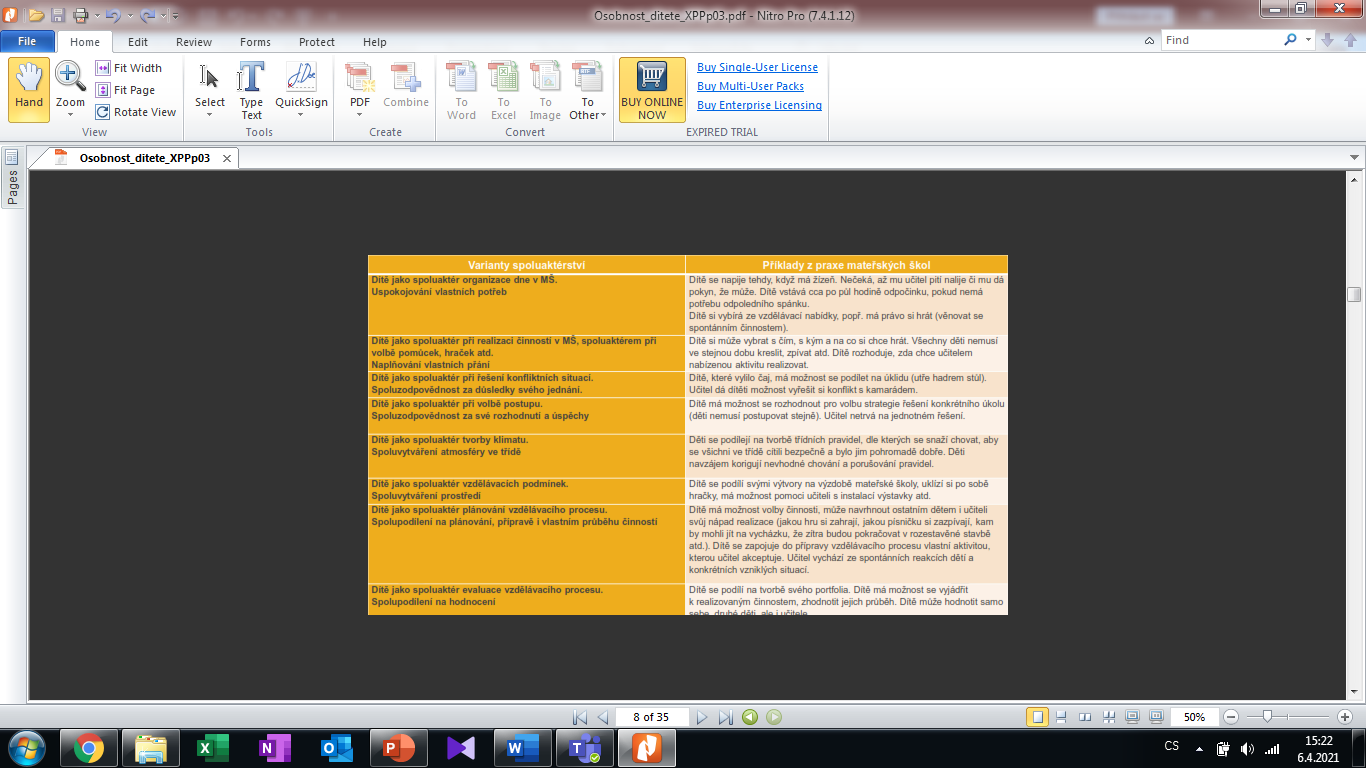 Osobnostně a humanisticky orientovaná předškolní výchova:
Znaky: 
1. vztah k dítěti
2. vztah k rodině
3. vztah MŠ k počátečnímu vzdělávání
4. hra a učení
5. tvořivost a samostatnost
6. individualizace
7. alternativnost
7 skupin, diskuse k obsahu znaků
Úkol ve skupinách:
Osobnostně a humanisticky orientovaná předškolní výchova
1. Vztah k dítěti – osobnostní orientace je vedena snahou nebo záměrem oprostit se od dlouholetého přesvědčení, že činnost pedagoga spočívá ve tvarování dítěte.
kvalitativní změna ve vztahu učitelky k dětem
tradiční autoritativní přístup , úsilí o vedení, řízení dítěte, snaha manipulovat s ním jsou nahrazeny vstřícností v partnerství
důvěra ve schopnosti dítěte
moralizující hodnocení dětí je vystřídáno důvěrou, empatií
dán prostor dítěti – příležitost projevit se 
spolurozhodovat, souhlasit x oponovat
pozitivní motivace, pozitivní zpevnění ( odměna, pochvala)
Osobnostně a humanisticky orientovaná předškolní výchova
2. Vztah k rodině – MŠ uznává vedoucí roli rodiny v rozvoji dítěte
prostor pro spolupráci je otevřený
usilovat o skutečné partnerství
případná spoluúčast rodičů na vzdělávacím programu
MŠ vyvažuje omezení, působení rodiny zejména, pokud je rodina problémová
dává možnost pro kontakt s vrstevníky
MŠ  nabízí pestrou škálu činností k seberealizaci
MŠ nabízí odbornou metodickou pomoc
MŠ zprostředkovává nabídku odborné pomoci
osobní  model chápe MŠ jako profesionálně vedené, přirozené socializační centrum. Toto centrum posiluje výchovnou funkci rodiny a obohacuje je o ty podněty, které dnešní rodina dítěti v dostatečné míře poskytovat nemůže.
Osobnostně a humanisticky orientovaná předškolní výchova
3. Vztah MŠ k počátečnímu vzdělávání – MŠ  - přirozené prostředí od nezávazného dětství k systematickému vzdělávání
příležitost hrát si a řešit samostatně úkoly
respektovat pravidla, naslouchat druhým
příprava na školu nepředstavuje specifický program, ale je to naopak přirozené rozvíjení a podněcování specifických možností dětí
podpůrné stimulační programy zejména pro děti s handicapem, nebo individualizované podněty pro děti nadané, programy pro děti ze sociokulturně jiného prostředí
Osobnostně a humanisticky orientovaná předškolní výchova
4. Hra a učení – jako základní specifický prostředek předškolního vzdělávání
zážitková hra
prožitkové učení, situační učení
specifické herní programy
spontánní hra
podmínky pro hru
Poskytovat široký prostor pro manipulaci , tvořivost a experiment.
Situační učení – výběr a uspořádání situací na výchovné podněty – zejména vycházet ze zájmu dětí.
Hlavní metodou zůstává hra a prožitkové učení a situační učení oproti verbálnímu učení,  aby MŠ ztratila školní řád.
Osobnostně a humanisticky orientovaná předškolní výchova
5. Tvořivost a samostatnost
vycházet ze zájmu dítěte
myslí se estetická tvořivost
nabízet kreativní situace

6. Individualizace
umění respektovat jedinečnost každého dítěte
 ve volbě strategií výchovných postupů, které jsou šity na míru každému.

7. Alternativnost 
předpokládá se široký prostor pro alternativnost - standard, tvořivost přístupu, programu TVP, ŠVP
Děkuji za pozornost